EEEFM Prof.ª Filomena Quitiba  
Piúma/ES, 1º semestre de 2019
DIAGRAMA VÊ: ESTUDANDO PARA O ENEM DE FORMA INVERTIDA
Aluno( s): XXXXXXXXX   HHHHHHHHHH
Série: 1° ano | Turma: N01 | Turno: Noturno. Valor: 5,0 pontos
Professores: Ana; Chirlei; Lucas e Maria Lúcia  -  lucas.perobas@gmail.com
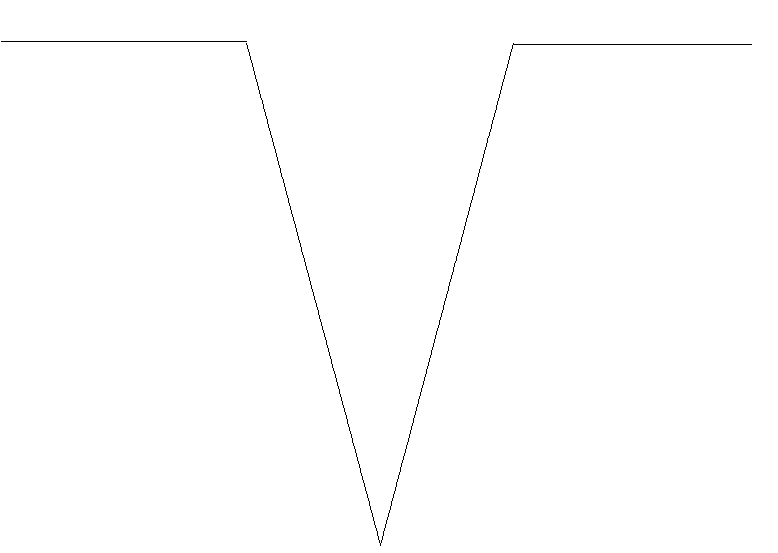 Domínio Conceitual
Domínio Metodológico
Asserções de valor: O Diagrama Vê traz melhor entendimento da Física.
Questão básica 
Do ponto de vista científico, que situação prática mostra a limitação dos conceitos corriqueiros de calor e temperatura?
Teoria: XXXXXXXXXXX
Asserções de conhecimento:
A letra A está correta. Quando, durante o processo de ebulição, a água recebe calor e sua temperatura permanece constante, fica evidenciada a falha do modelo apresentado em que a temperatura mede a quantidade de calor do corpo.
Princípios/necessidade didática:
XXXXXXXXXXXXXXX
XXXXXXXXX
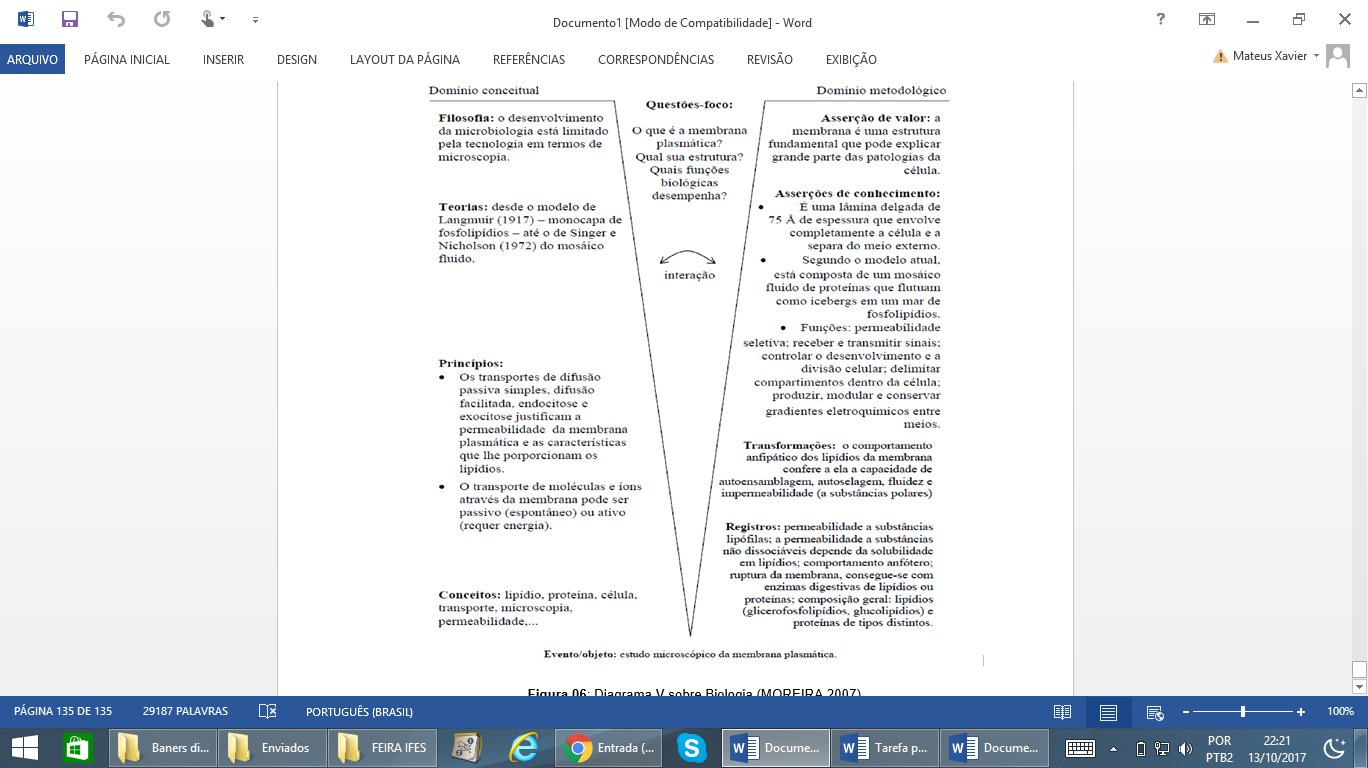 XXXXXXXXX
Interpretações: 
a) Correta
Conceitos: XXXXXXXXXXXXXX.
b) Errada, XXXXXXXXXXXXXXXXX
Sentença Descritora: 
XXXXXXXXXXXXXXXXXXXXXXX
c) Errada, XXXXXXXXXXXXXXXX
Competências socioemocionais: 
Aprender a conhecer: Raciocínio e Aprender a aprender.
Aprender a fazer: Protagonismo.
Aprender a ser: Construção e Execução do Projeto de Vida.
d) Errada, XXXXXXXXXXXXXX
e) Errada, XXXXXXXXXXXXXX
Competências socioemocionais na BNCC: 
a) Valorizar e utilizar os conhecimentos historicamente construídos sobre o mundo físico, social, cultural e digital para entender e explicar a realidade, continuar aprendendo e colaborar para a construção de uma sociedade justa, democrática e inclusiva. 
b) Utilizar tecnologias digitais de comunicação e informação de forma crítica, significativa, reflexiva e ética nas diversas práticas do cotidiano (incluindo as escolares) ao se comunicar, acessar e disseminar informações, produzir conhecimentos e resolver problemas.
Transformações:
Diferenciar calor e temperatura
Registros / Dados: Opções:
Que situação prática mostra a limitação dos conceitos corriqueiros de calor e temperatura?
a) A temperatura da água pode ficar constante durante o tempo em que estiver fervendo.
b) Uma mãe coloca a mão na água da banheira do bebê para verificar a temperatura da água.
Competências Cognitivas:
c) A chama de um fogão pode ser usada para aumentar a temperatura da água em uma panela.
Competência de ÁREA X - XXXXXXXXXXXXXXXXXXXXXXX.

Habilidade XX - XXXXXXXXXXXXXXXXXXXXXXXX.
d) A água quente que está em uma caneca é passada para outra caneca a fim de diminuir sua temperatura.
e) Um forno pode fornecer calor para uma vasilha de água que está em seu interior com menor temperatura do que a dele.
Evento
 
ENEM: 2010 | Questão: 47, caderno branco|
Em nosso cotidiano, utilizamos as palavras “calor” e “temperatura” de forma diferente de como elas são usadas no meio científico. Na linguagem corrente, calor é identificado como “algo quente” e temperatura mede a “quantidade de calor de um corpo”. Esses significados, no entanto, não conseguem explicar diversas situações que podem ser verificadas na prática.
[Speaker Notes: Suporte: www.wikifisica.com; https://curriculointerativo.sedu.es.gov.br/  e https://sedudigital.wixsite.com/preenemdigital]